This work is supported by the TUBITAK-Career project #113E760
Defect Tolerance in Diode, FET, and Four-Terminal Switch based Nano-Crossbar Arrays
Onur Tunalı & Mustafa Altun
Presenter: Mustafa Altun

Electronics & Communication Engineering
Istanbul Technical University
Web: http://www.ecc.itu.edu.tr/
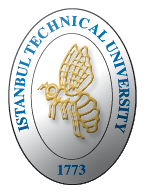 IEEE/ACM International Symposium on Nanoscale Architectures, NANOARCH 2015
July 8th, 2015
Nano-Crossbar Arrays and Defects
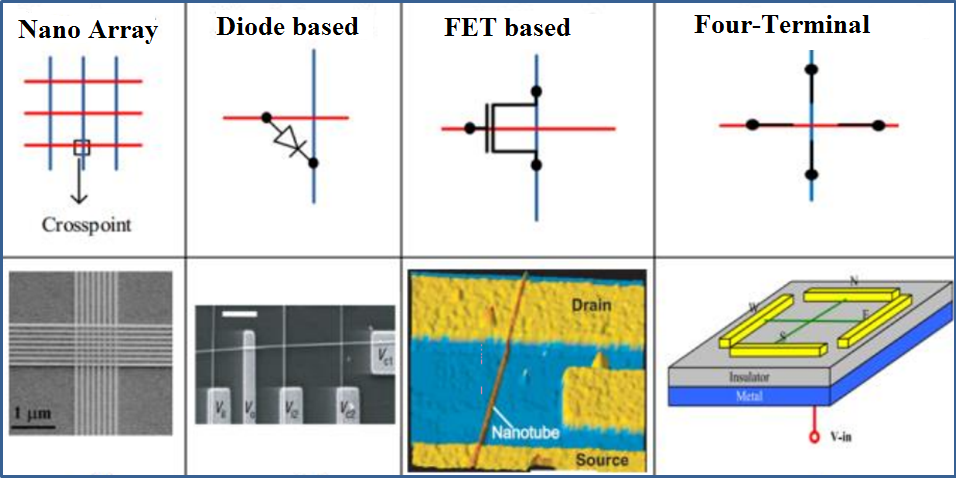 Nano array and 3 different logic families
Defects are the main headache in nano arrays
Objective: Designing a fast heuristic algorithm for logic mapping on defective crossbars of 3 different logic families
Defects in  Diode based Nano Arrays
Ideally
f = A B + C D
With a defect
f = A B + B C D
With a defect
f = A + C D
How to tolerate defects?
Each crosspoint is either closed (diode connected) or open.
What if a crosspoint is closed when it is supposed to be open?
What if a crosspoint is open when it is supposed to be closed?
Defects in  FET based Nano Arrays
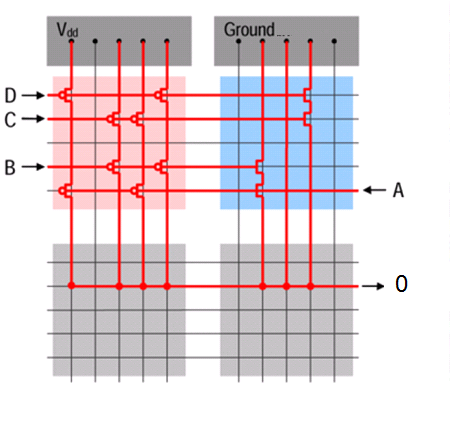 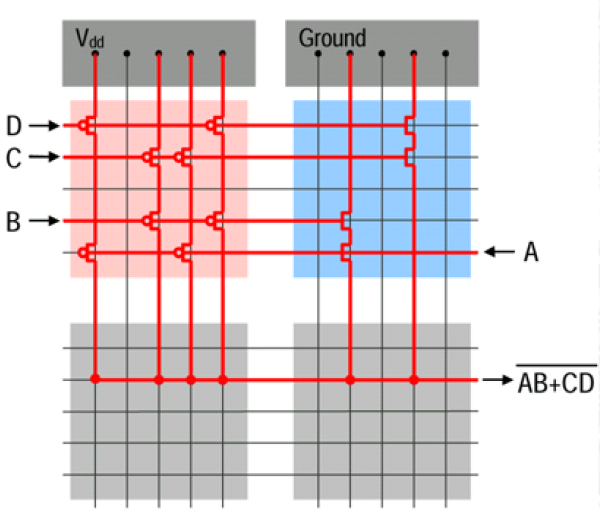 Ideally
f = (A B + C D)ꞌ
With a defect
f = 0
How to tolerate defects?
Each crosspoint is either closed (MOS or shorted) or open.
What if a crosspoint is closed when it is supposed to be open?
Defects in  Four-terminal Switch based Nano Arrays
Ideally
f = x1 x2ꞌ x3+ x1 x4ꞌ + x2 x3 x4ꞌ + x2 x4 x5 + x3 x5
0
With a defect
f = x1 x2ꞌ x3+ x1 x4ꞌ + x2 x3 x4ꞌ + x2 x4 x5 + x3 x5
1
With a defect
f = x1 x2ꞌ x3+ x1 x4ꞌ + x2 x3 x4ꞌ + x2 x4 x5 + x3 x5
How to tolerate defects?
Each crosspoint is either closed or open depending on the applied literal.
What if a crosspoint is always closed when it is supposed to switch?
What if a crosspoint is always open when it is supposed to switch?
Proposed Algorithm
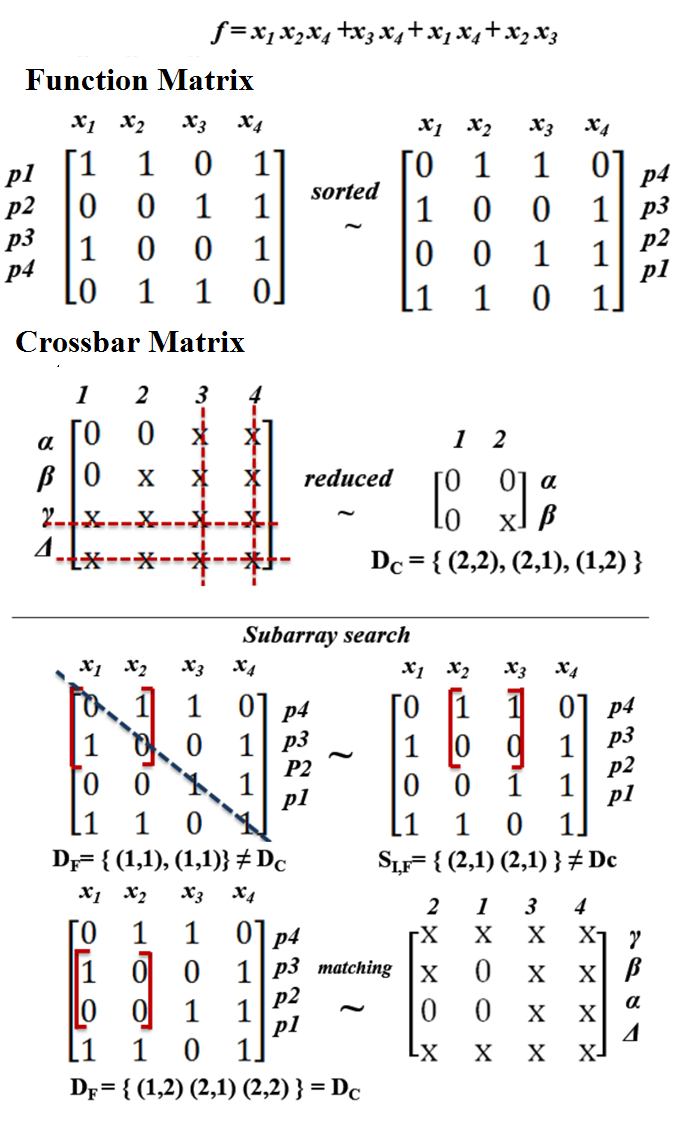 Algorithm Steps:
Sort function and crossbar matrix 
Obtain reduced matrix
Start subarray search 
Compare sets of double indices, if equal sets found in 20,000 trials there is a matching otherwise not.
Key concepts:
Row and column permutations of matrix produce equivalent logic function.
Double index is (a, b) tuple which shows the number of same elements in a row and a column 

Necessary and sufficent condition: If two matrices have the same set of double indices, then they  are identical
Experimental Results
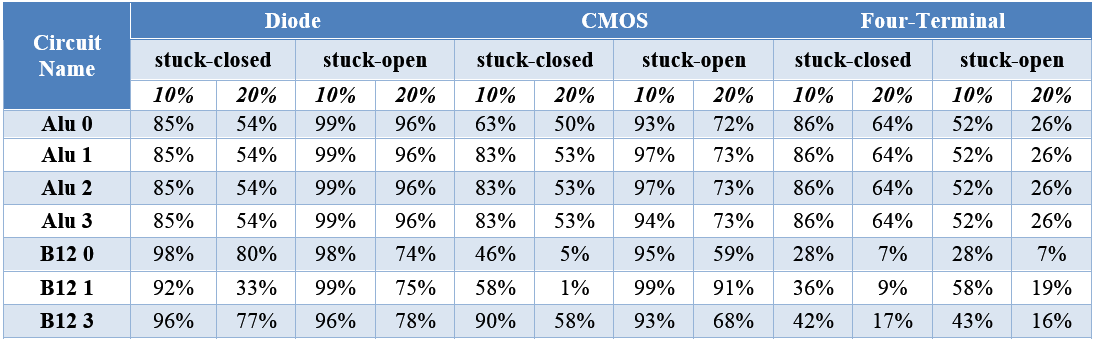 For each benchmark function, 600 crossbars are generated. 600 is chosen due to stabilization of tolerance fluctuations. 
It takes 0.2 seconds for each sample in average to check a valid mapping that satisfies an accuracy of 99% compared with an exhaustive search. This shows the effectiveness of our algorithm.
THANK YOU!